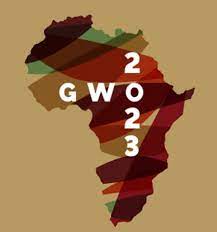 A Multination Study  on Women Entrepreneurs response To Covid-19 In Crisis in the Global South: A feminist Perspective
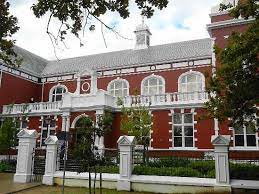 Bridget Irene, Joan Lockyer, Charlotte Felix-Faure,
 Dina Nziku, Chioma Onoshakpor, James Okrah
No global crisis has shocked the world economy in terms of supply and demand, as COVID-19 as, in terms of its intensity and impact.
Businesses must adapt their business models during crises and shocks.
This is particularly challenging for women entrepreneurs whose businesses are vulnerable to economic meltdowns and shutdowns, such as the COVID-19 global pandemic necessitated.
LiteratureReview
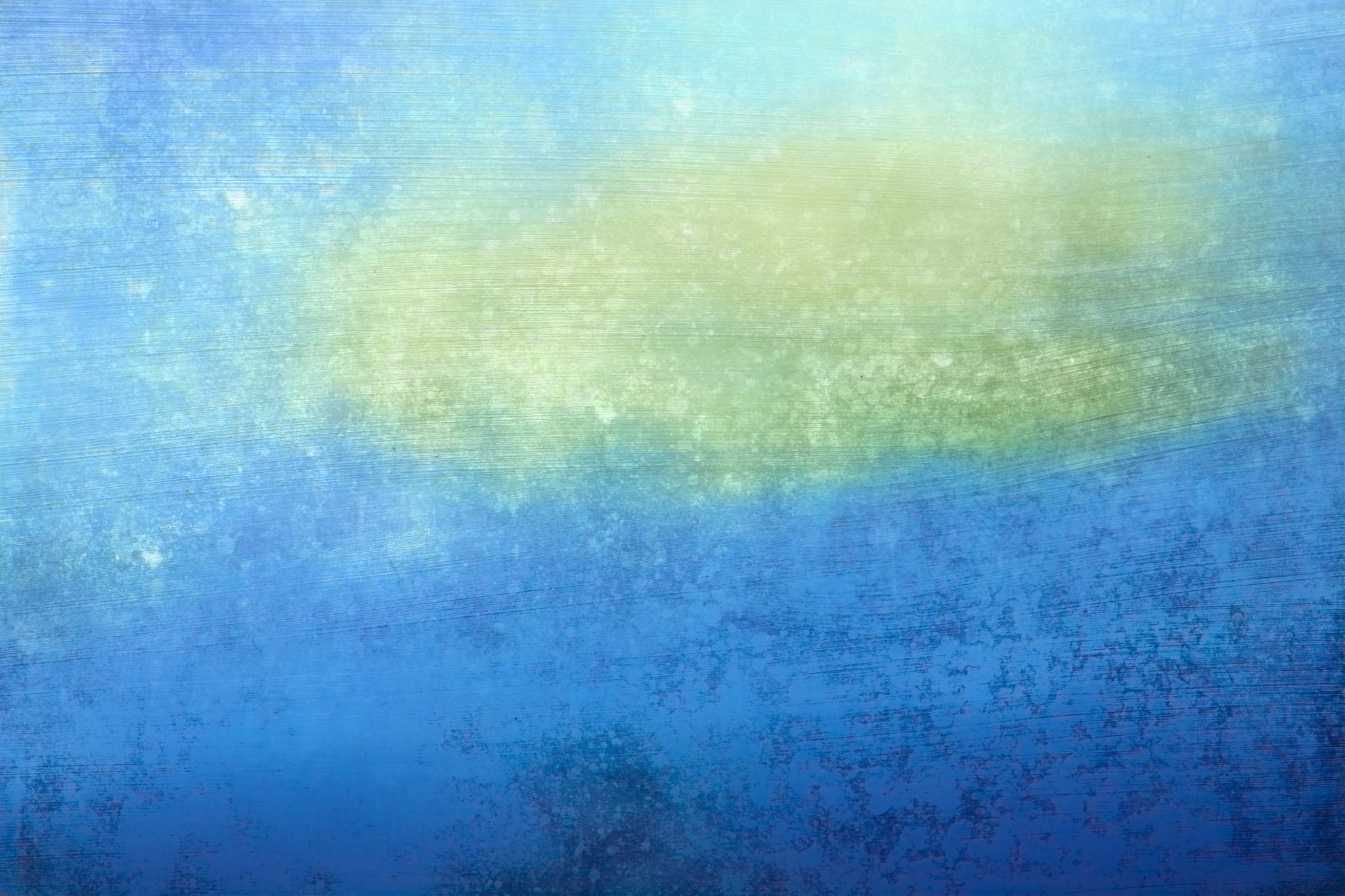 Aim/Objectives/research questions
The methodological framework for this study
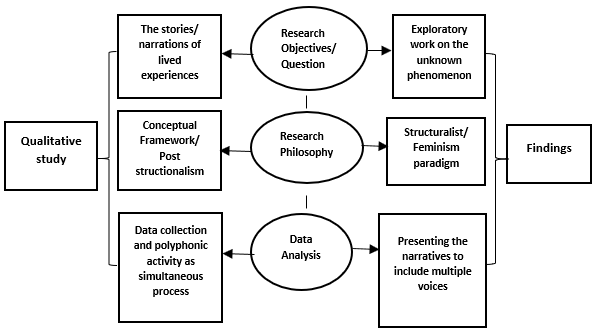 ​Figure 1: The Methodological Framework for this study
Key results and findings
Figure 2: Intersecting factors that impact Women’s Response to Crisis
Figure 3: Effects of socially Constructed Gender Traits/Behaviours on Crisis Typology
Contribution to research and practice